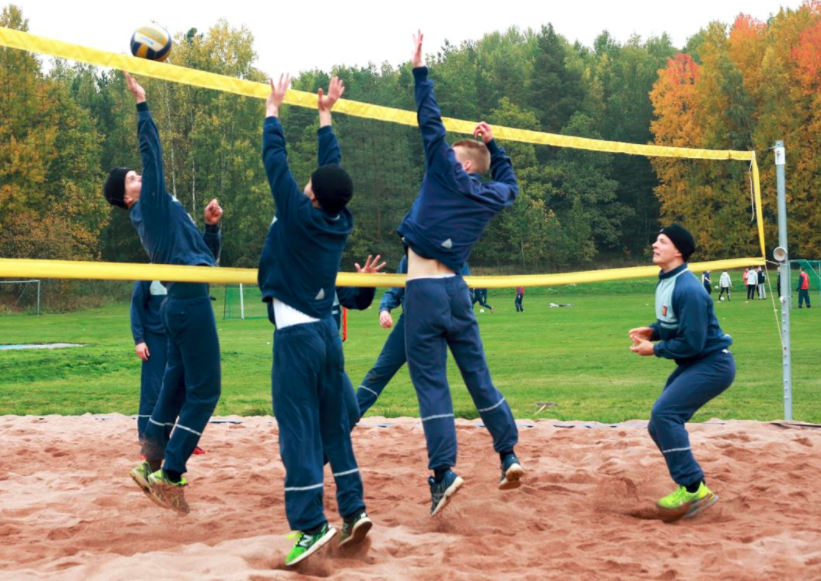 STRATEGIA 2023-2025
”LIIKUNNALLA VALMIUTTA”
Suomen Sotilasurheiluliitto ry
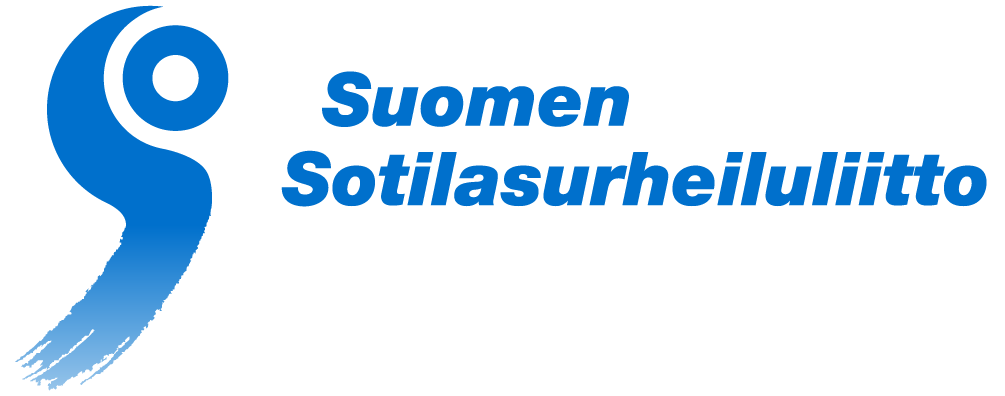 Strategia 2023-2025
Kärkitavoitteet
Edellytykset
Varusmiesten liikuttaminen (VLK - valiokunta)
- Nykyaikaisilla ja monipuolisilla varusmiesten liikuntakerhoilla
- Varusmiesten harrastekilpailutoiminnan kautta

Puolustusvoimien ja Rajavartiolaitoksen henkilökunnan liikuttaminen (Kilpailuvaliokunta)- Laadukkaan ja monipuolisen harrastekilpailutoiminnan kautta- Laadukkaan seuratoiminnan kautta

Liikuntamyönteisen asenneilmapiirin luominen (Talous- ja viestintävaliokunta)
- Seurojen toiminnan tukeminen ja mahdollistaminen- Yhteistyö sidosryhmien kanssa

Sotilasurheiluliiton toiminnan resurssien turvaaminen tulevaisuudessa (Työvaliokunta)- Tulevaisuuden trendien seuraaminen
- Ajanmukainen viestintä eri mediakanavissa
- Liiton talouden turvaaminen- Yhteistyön tiivistäminen eri kumppaneiden kanssa
Puolustusvoimien ylimmän johdon tuki

Toimiva ja avoin yhteistyö Puolustusvoimien ja Rajavartiolaitoksen sekä muiden sidosryhmien kanssa. Henkilöstön avoin ja positiivinen suhtautuminen Sotilasurheiluliiton toimintaan

Taloudellisten toimintaresurssien turvaaminen

Henkilöstön rekrytointi liiton ja seurojen toimintaan
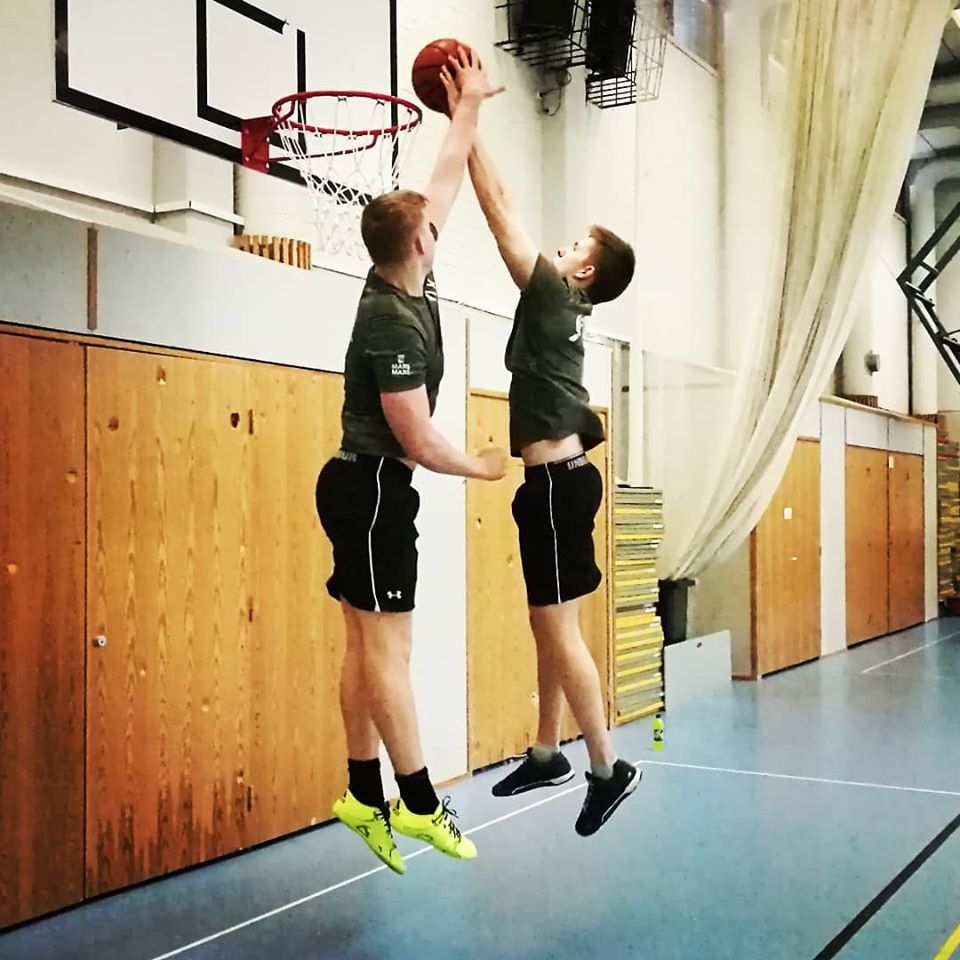 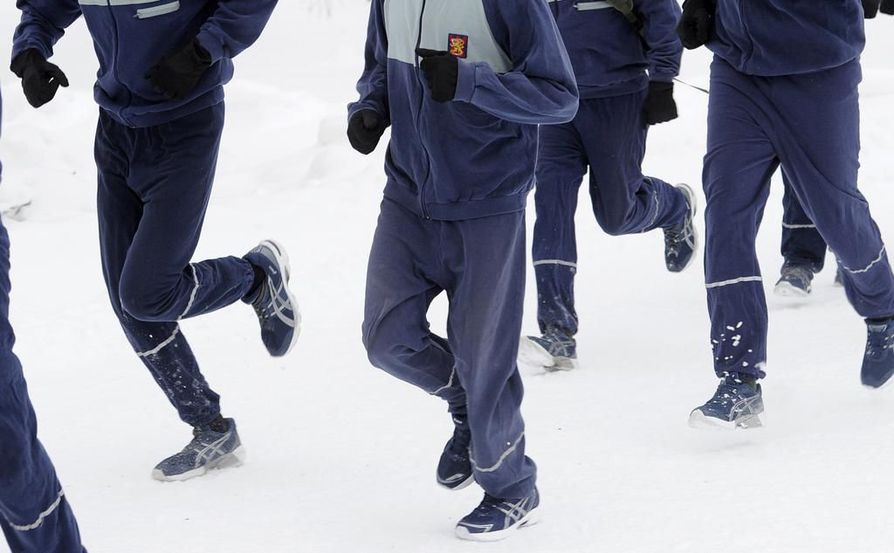 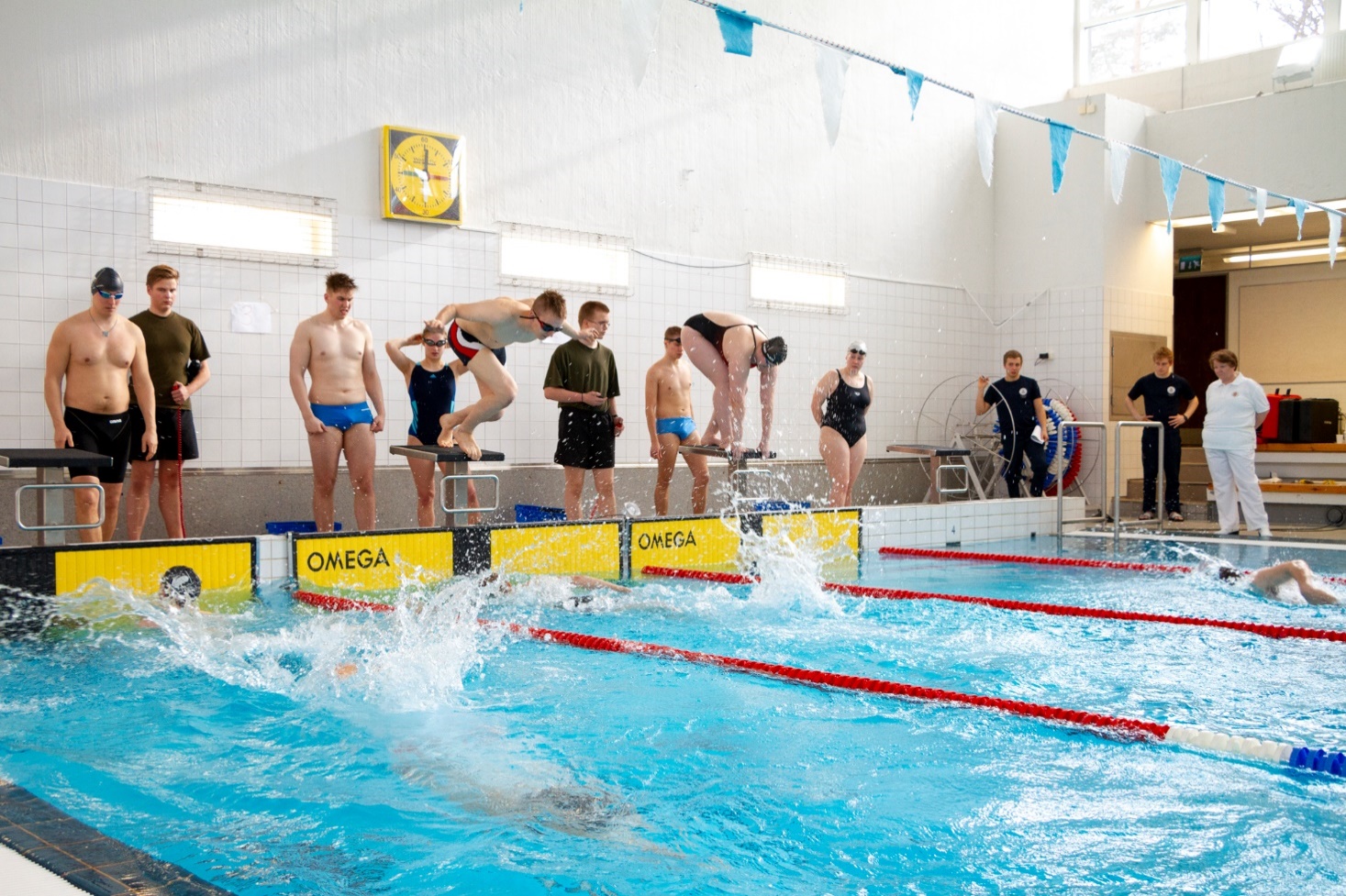 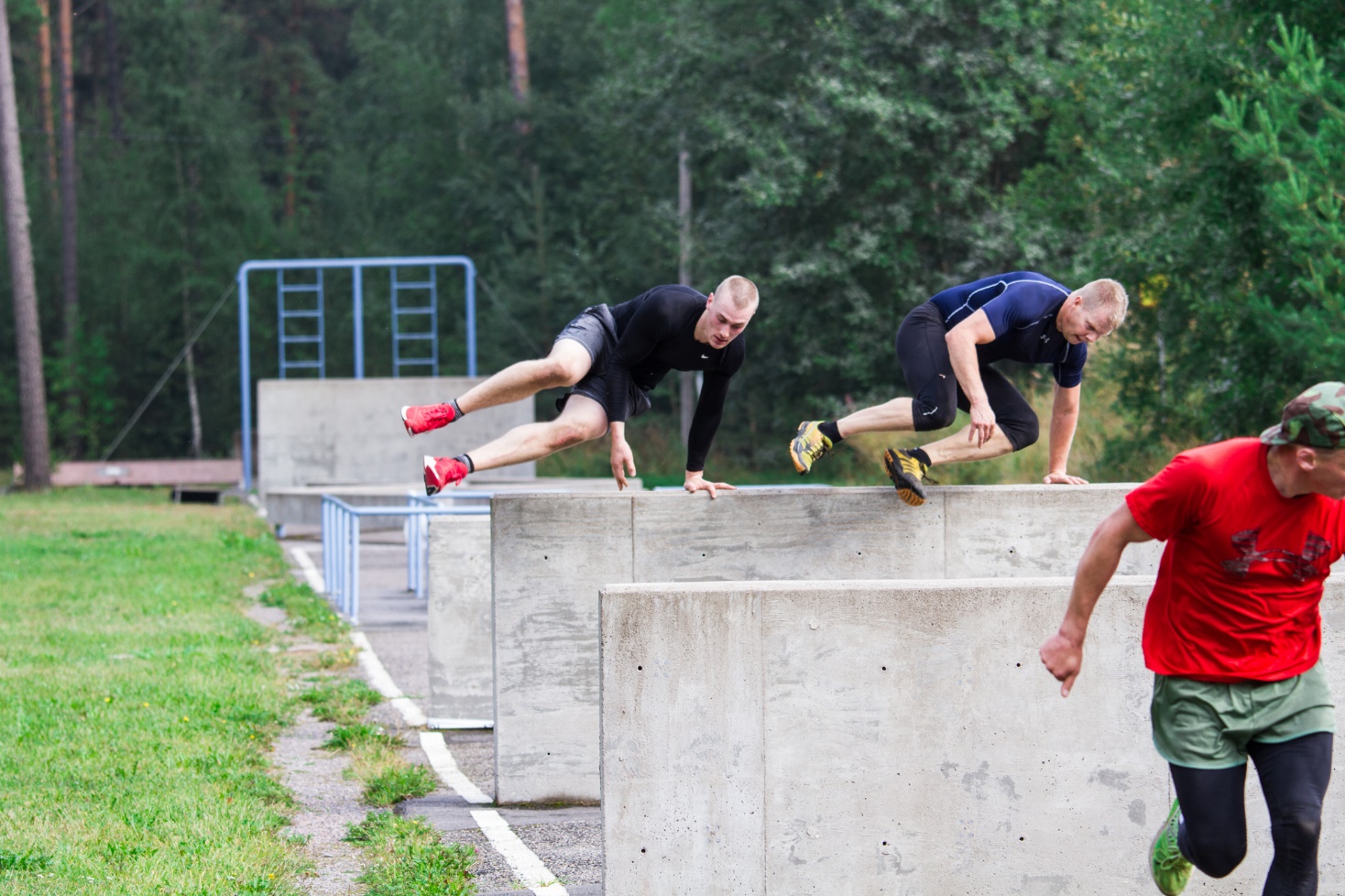 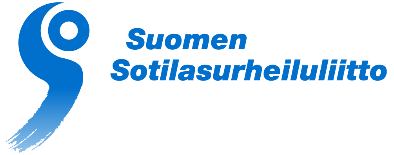 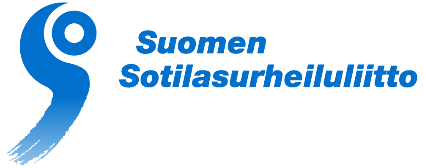 VLK-valiokunnan tavoite:
VLK-TOIMINNASSA
VALIOKUNNAN KESKEISET TOIMENPIDEKOKONAISUUDET
Laadukkaat alueelliset varusmiesten liikuntakerhojen johtajakoulutukset
Liikuntakerhojen aktiivisuutta mittaavan ilmoittautumissivusto Liikkurin kehittämisen jatkaminen
Henkilökunnan kouluttaminen valtakunnallisilla omilla koulutustilaisuuksilla
Info-tilaisuuksien järjestäminen maasotakoulun ja maanpuolustuskorkeakoulun opiskelijoille (aliupseeri, kadetit, upseerit) sekä varusmiestoimikuntien tiedottaminen valtakunnallisilla VMTK-päivillä
Joukko-osastokäyntien järjestäminen koulutustilaisuuksien jälkeen 
Yhteistyö PE-liikuntasektorin kanssa
Varusmiesten liikuntakerhotoiminnan uudelleen käynnistäminen korona rajoitusten jälkeen
Joukko-osastojen VLK-henkilökunnan rekrytoinnin tehostaminen
MITTARIT
Käyntikertojen määrät 2019 tasolle
Jokaisen joukko-osaston henkilökunnan edustajan osallistuminen liiton VLK-koulutukseen vähintään kerran vuodessa.
Joukko-osastojen tukeminen liikuntakerhojen järjestämisessä
VLK-suoritukset varuskunnittain
Vuosina 2020 ja 2021 liikuntakerhoissa liikuttiin koronan sallimissa rajoissa. Yksilöliikunnat korostuivat lajivalinnoissa korona aikana. Näiltä vuosilta ei ole tarkkoja suoritustilastoja.
VLK-toiminnan kehittämishanke 1.10.2021-30.9.2023
Hanketyöryhmä

Työryhmän johtaja Santeri Martikainen
Jäsenet Pertti Mörö ja Jouni Leppäsaajo
Hankkeen tavoite

Hankkeen tavoitteena on nostaa varusmiesten liikuntakerhojen kävijämäärät vuoden 2019 tasolle, jolloin varuskunnissa oli yli 100 000 liikuntakerhosuoritusta. 


Toimenpiteet

Hanketyöryhmä räätälöi ennakkokyselyjen perusteella yhdessä paikallisten toimijoiden kanssa, kullekin varuskunnalle sopivan toimintamallin.
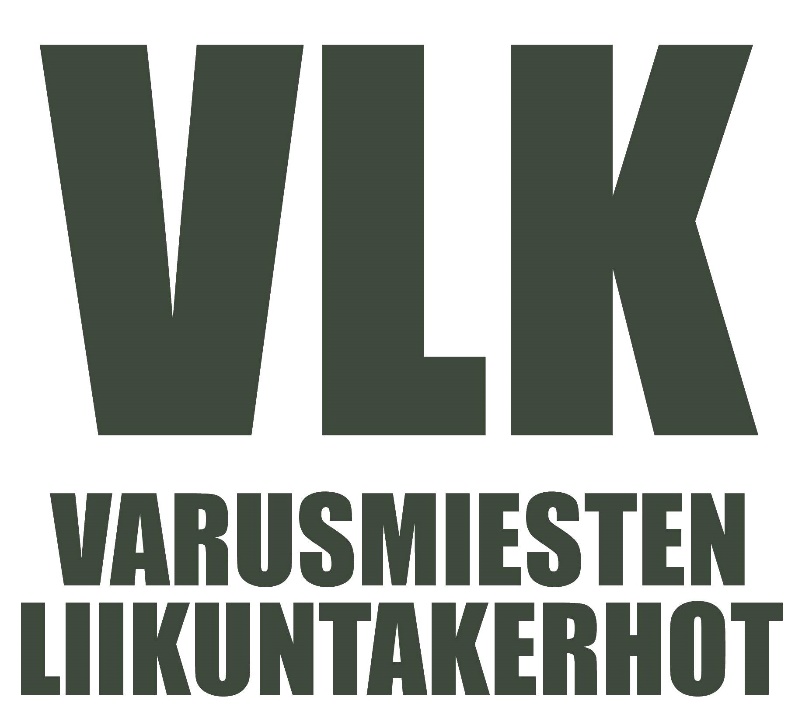 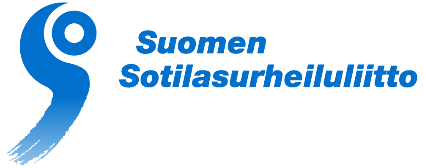 Kilpailuvaliokunnan tavoite:
VALIOKUNNAN KESKEISET TOIMENPIDEKOKONAISUUDET:

Yhteydenpito jäsenseuroihin tapahtumissa ja tapahtumien jälkeen
Kilpailuiden ja tapahtumien järjestämishalukkuuksien selvittäminen
Kilpailujen ja tapahtumien osanottajamäärien seuranta
Kilpailujen ja tapahtumien järjestäjien palautteen kerääminen
Selvittää jäsenistön tarpeita ja toiveita kilpailuista ja tapahtumista
Kilpailu- ja tapahtumakalenterin laatiminen
Kilpailu- ja tapahtumajärjestelyjen ohjaaminen ja valvominen
Kilpailu- ja tapahtumatoiminnan järjestäjien ja resurssien jatkuvuuden turvaaminen.
Kilpailu- ja tapahtumatoiminnan osallistujamäärien kasvattaminen.
MITTARIT
Kilpailuiden ja tapahtumien osanottajamäärät vähintään 30 osallistujaa. 
Kilpailuiden ja tapahtumien järjestäjän selvittäminen Puolustusvoimien TRSS – prosessin aikataulun mukaan. 
Kilpailuiden ja tapahtumien tarkan päivämäärän selvittäminen vähintään 6 kuukautta ennen tapahtumaa.
Tapahtumapalautteen kerääminen vuosittain ja palautteiden käsittely puolivuosittain valiokunnassa.
Varmistaa liiton kilpailusääntöjen ja tapahtumien järjestämisohjeiden ylläpitäminen ajan tasalla.
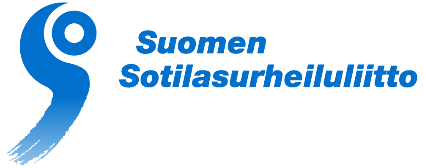 Ampumasuunnistusvaliokunnan tavoite:
VALIOKUNNAN KESKEISET TOIMENPIDEKOKONAISUUDET

Kehittää ampumasuunnistuksen kilpailutoimintaa Suomessa.

Käynnistää yhteistyö ampumahiihtoliiton ja suunnistusliiton kanssa uusien lajin harrastajien saamiseksi.

Järjestää riittävä määrä maajoukkueleirejä varmistamaan joukkueen hyvä suorituskyky lajin maailman cupin ja maailmanmestaruuskilpailuissa.

Viestittää kilpailu- ja harrastetoiminnasta eri viestimissä.

Lajiopas ja –esittelyvideo.
Kasvattaa lajin harrastajamäärää Suomessa
Olla menestynein maa ampumasuunnistuksessa seuraavalla 3 vuotiskaudella.
Kehittää lajin toimintaa ja näkyvyyttä
MITTARIT
Yksittäisten harrastajien määrä kasvaa vuosittain 15 %  
Maajoukkue on mitalien määrässä paras maailmanmestaruuskilpailussa
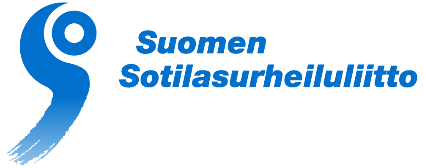 Talous- ja viestintävaliokunnan tavoite
Viestintä:
VALIOKUNNAN KESKEISET TOIMENPIDEKOKONAISUUDET
Liiton mediakanavien seuraajamäärien tarkasteleminen
Yhteistyö Ruotuväki-lehden kanssa
Yhteistyö varuskuntien tiedottajien kanssa
PV-moodlen hyödyntäminen liiton materiaaleissa
Sotilasurheilu-lehden jakelun varmistaminen
Mediakysely vuosittain
Kohderyhmän tavoittava viestintä
Liiton toiminnasta tiedottaminen reaaliajassa
MITTARIT
Mediakyselyn tulokset
Lehden jutuista tehdyt oikaisuvaatimukset
Yhteiskunnan liikunnalle asettamien eettisten ja moraalisten vaatimusten täyttäminen
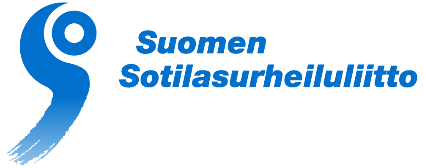 Talous- ja viestintävaliokunnan tavoite
Talous:
VALIOKUNNAN KESKEISET TOIMENPIDEKOKONAISUUDET

Taloushallintajärjestelmän ylläpitäminen yhdessä tilitoimiston ja tilintarkastajan kanssa.
Kirjanpidon ja talouden seuranta yhdessä tilitoimiston ja tilintarkastajan kanssa.
Taloushallinto-ohjeen ylläpitäminen
Yhteistyösopimusten seuranta ja tapaamisten järjestäminen
Liiton taloudellisten toimintaedellytysten turvaaminen
Luotettava budjetointi ja seuranta sekä ajantasainen raportointi
MITTARIT
Taseen säilyttäminen vähintään 75 000 € tasolla
Budjetoinnin onnistuminen ja tuloksen ennustettavuus
Yhteistyösopimusten ajantasaisuus
Ylläpidetty sopimushallinta